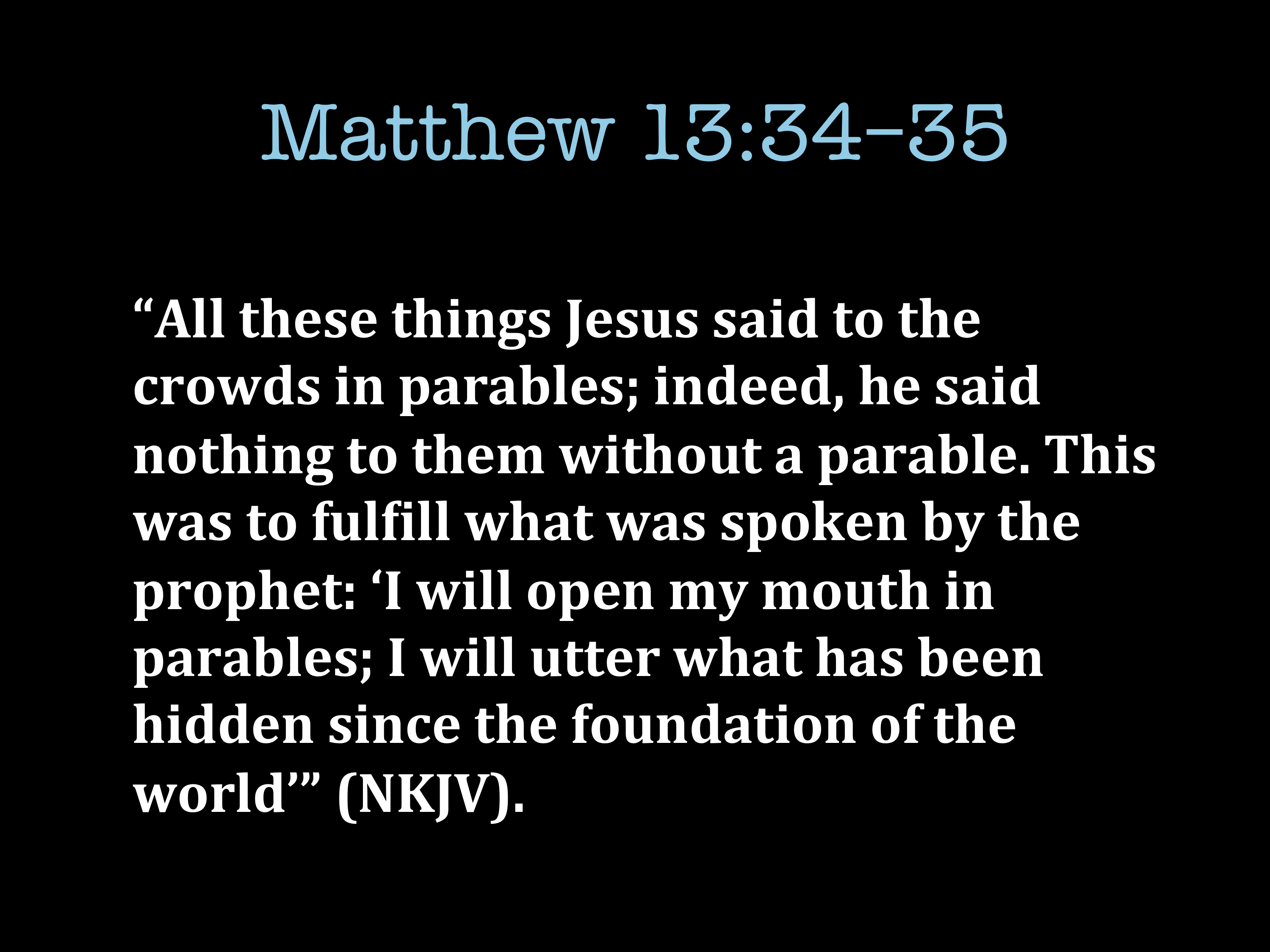 “All these things Jesus said to the crowds in parables; indeed, he said nothing to them without a parable. This was to fulfill what was spoken by the prophet: ‘I will open my mouth in parables; I will utter what has been hidden since the foundation of the world’” (NKJV).
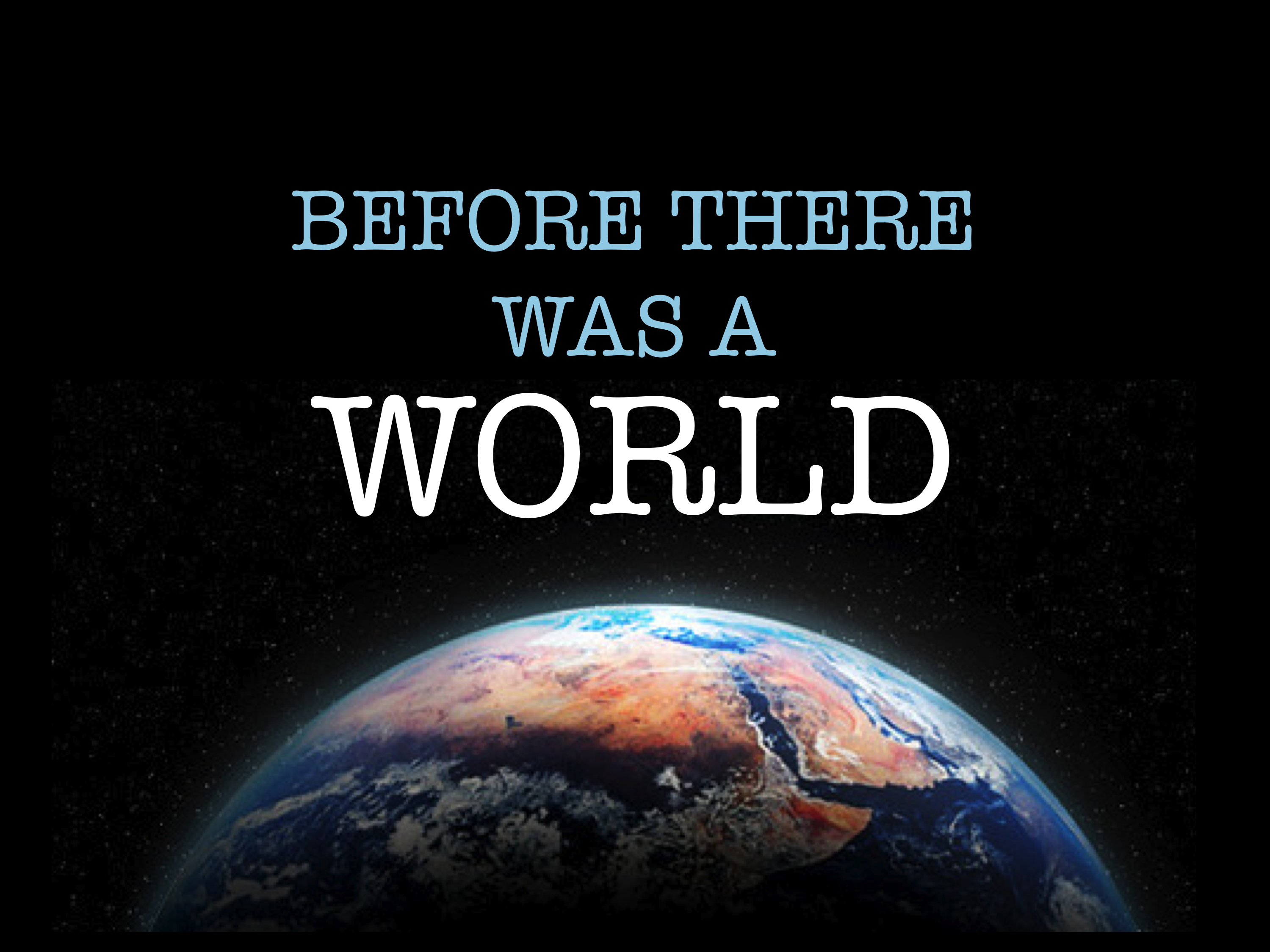 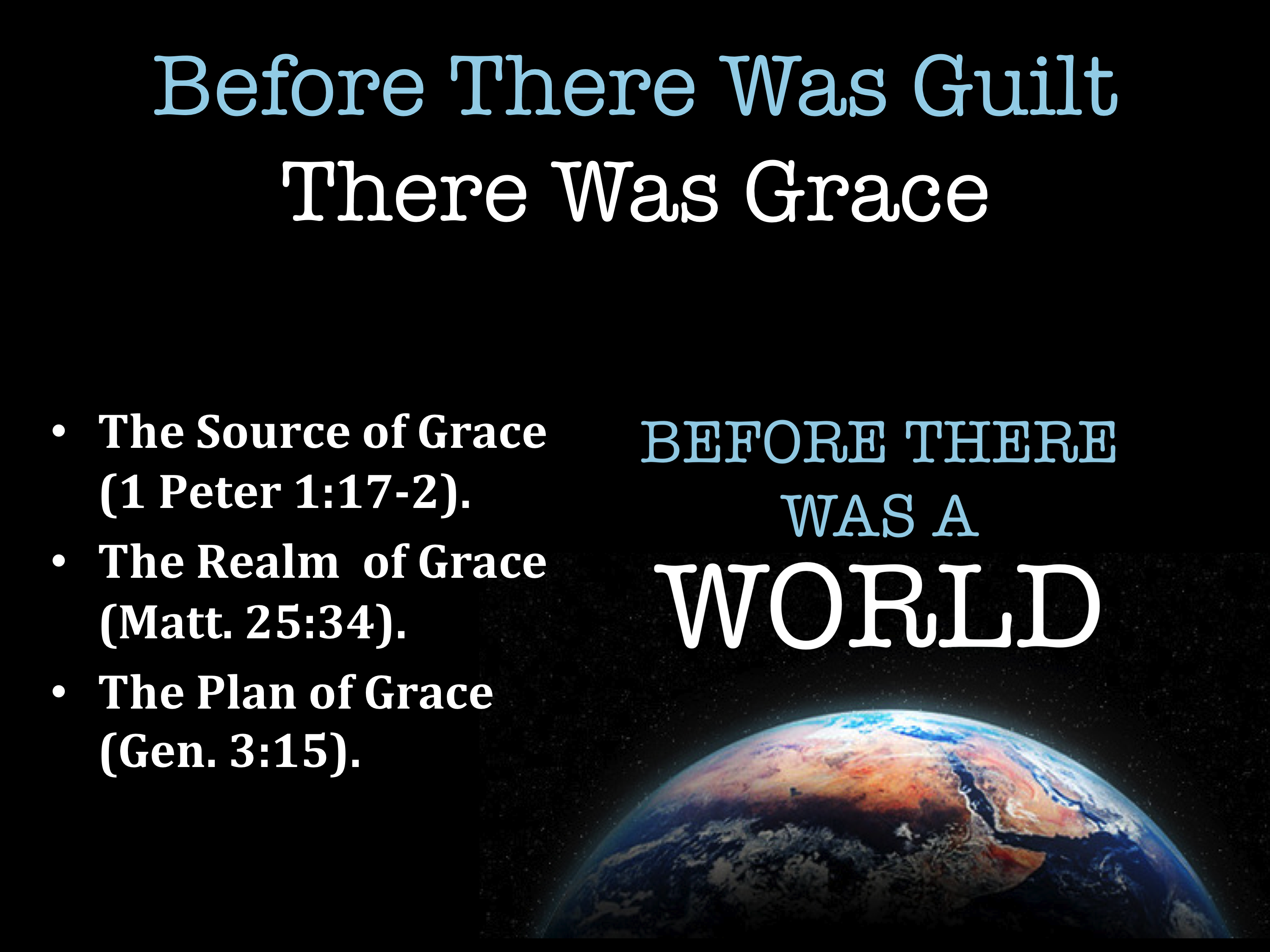 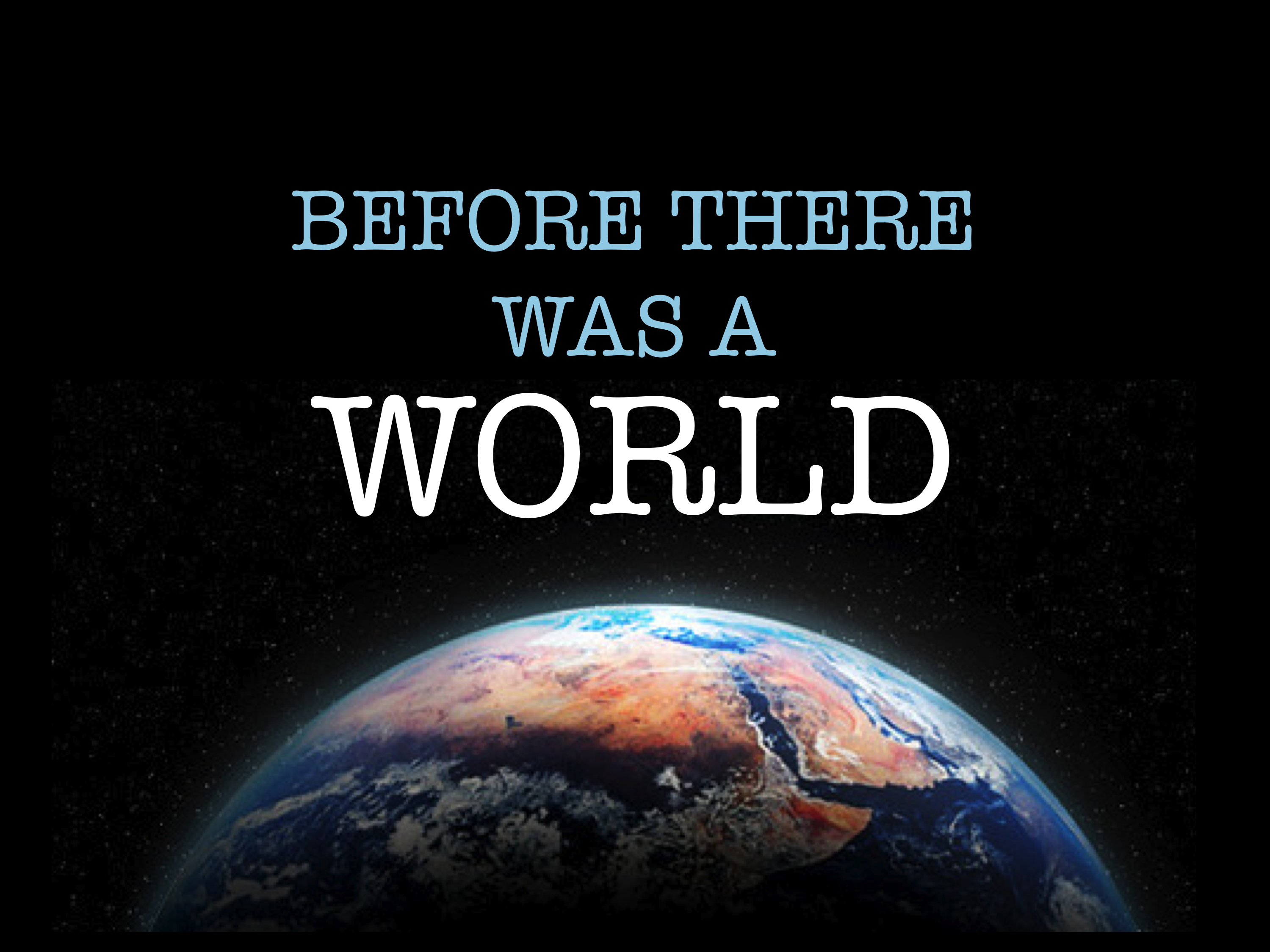 The Source of Grace (Eph. 1:3-6).
The Realm  of Grace (Matt. 25:34).
The Plan of Grace (Gen. 3:15).
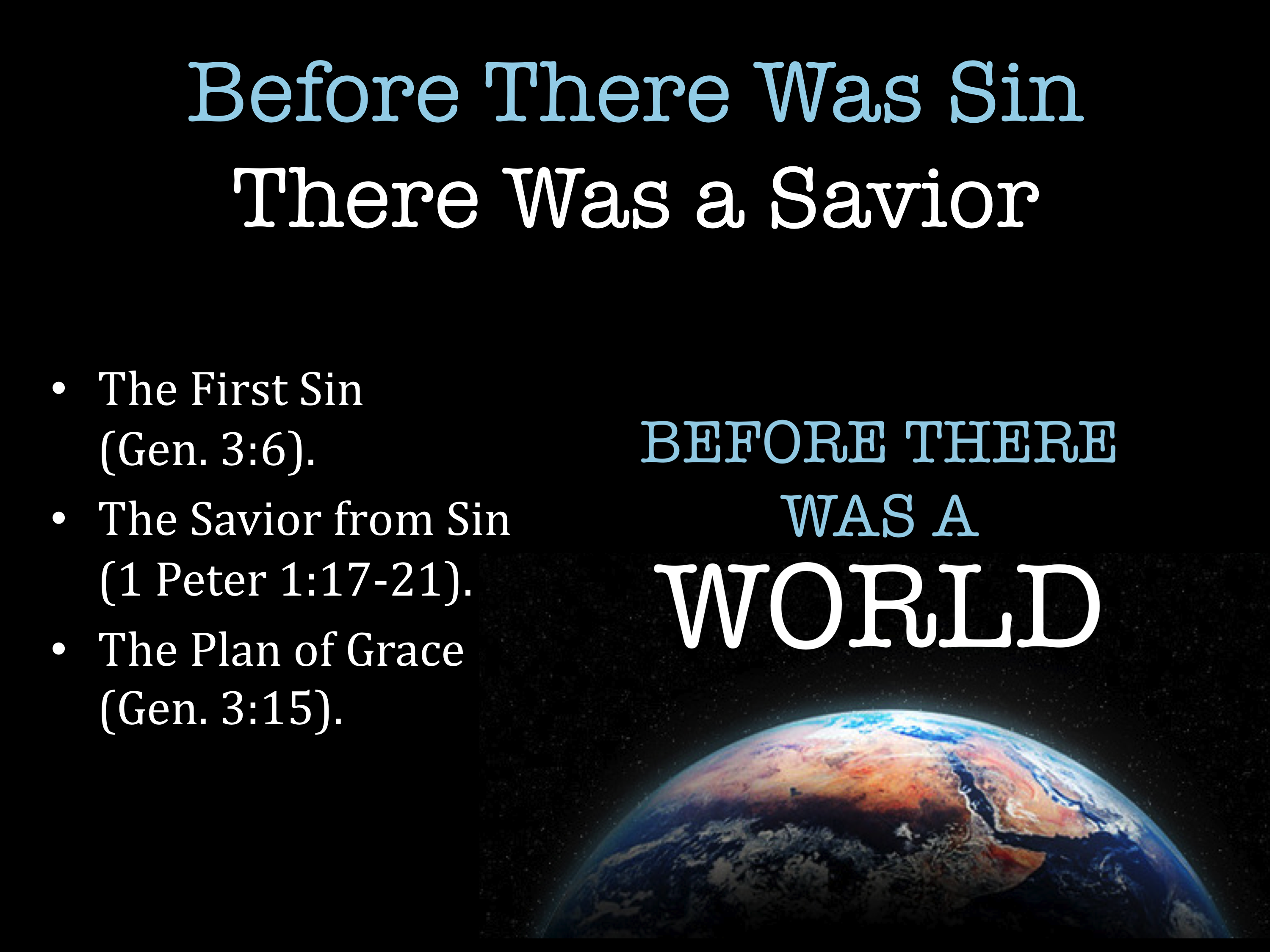 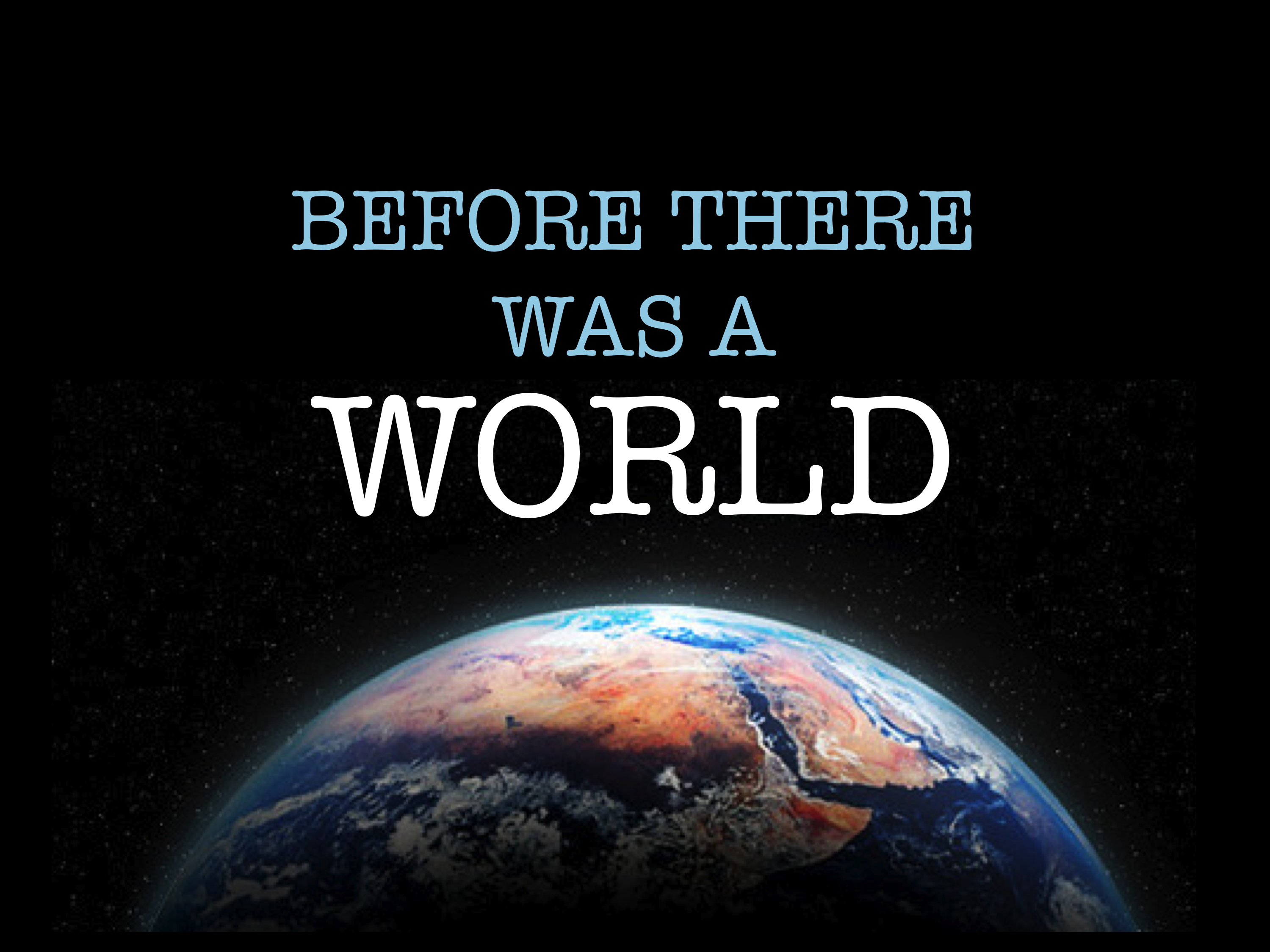 The First Sin               (Gen. 3:6).
The Savior from Sin (1 Peter 1:17-21).
Before we First Sinned God Planned a Way for us to be Saved.
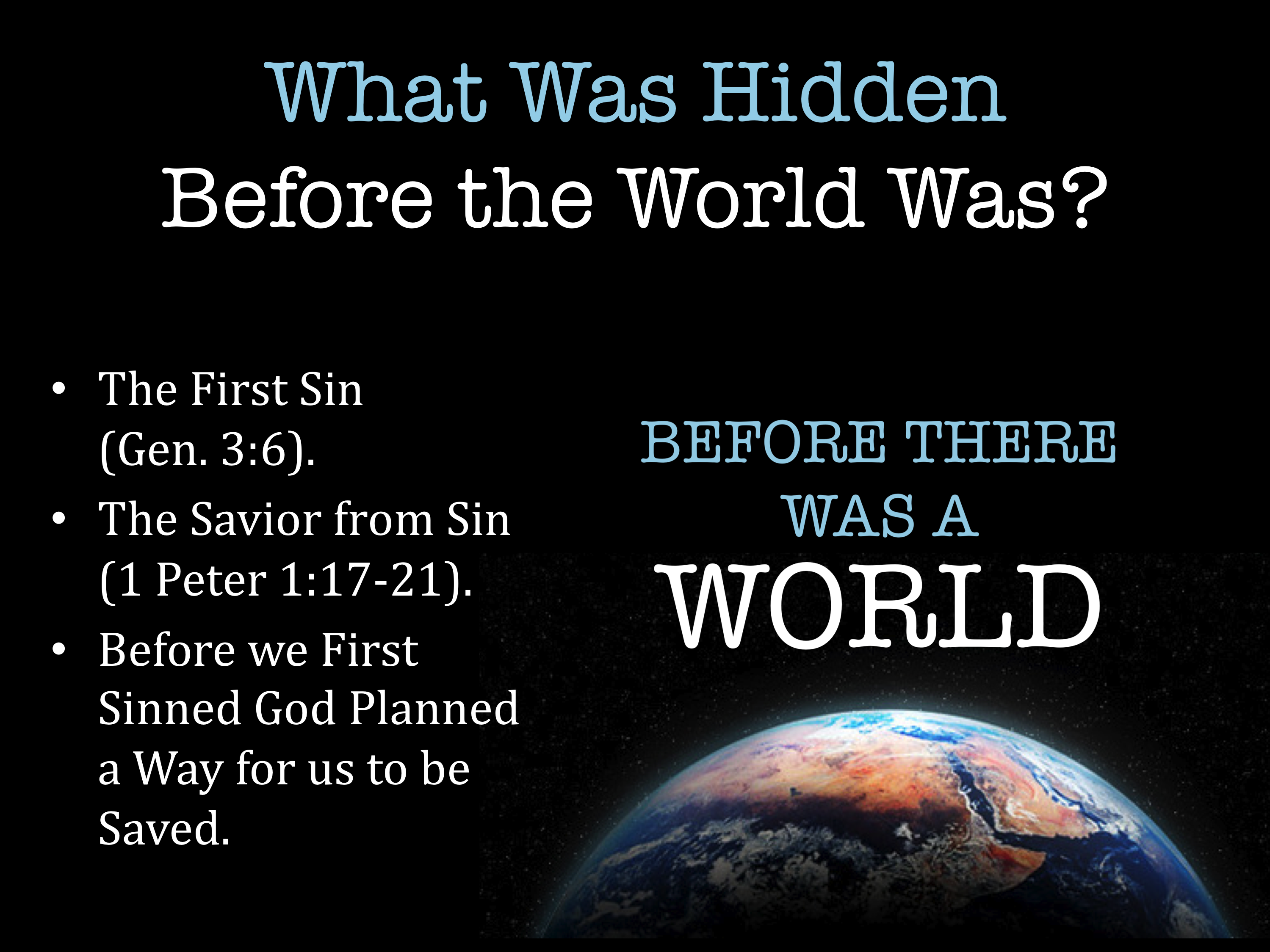 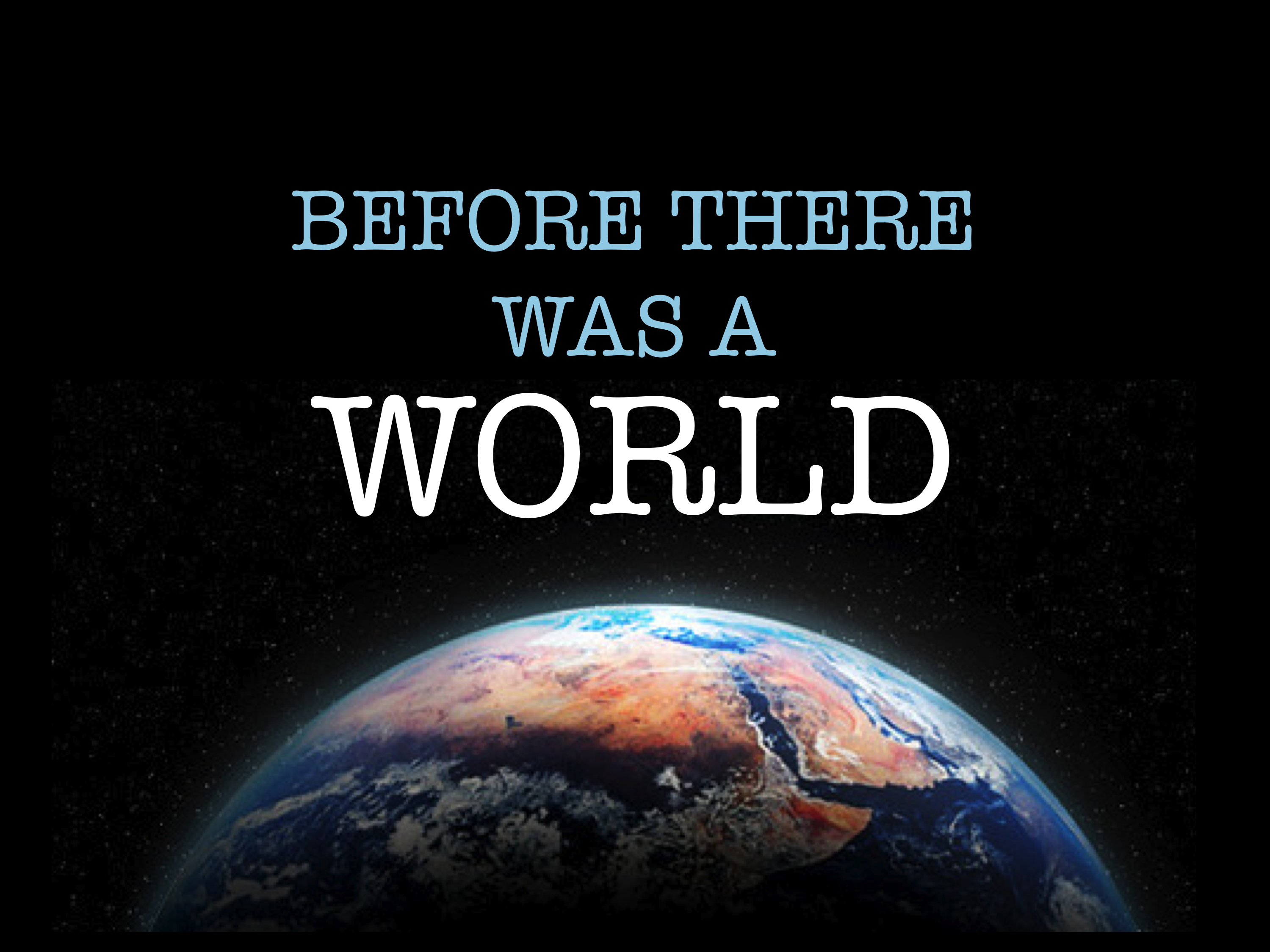 Things Hidden              (Matt. 13:34-35).
The Promise of Life  (Titus 1:1-3).
God is Eternal            (Psa. 102:25-28).
God’s People              (Rev. 13:4-8).